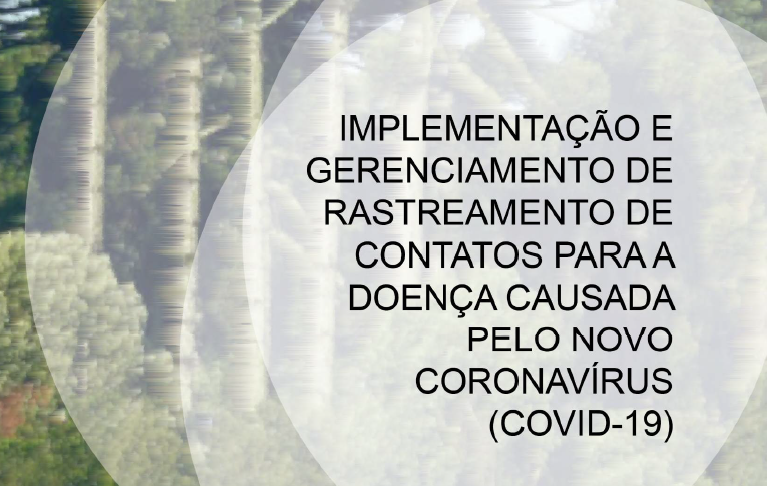 RASTREAMENTO 
DE CONTATOS
Set/2020
CASO confirmado por qualquer um dos critérios para COVID-19
Síndrome Gripal (SG): isolamento, suspendendo-o após 10 dias do início dos sintomas, desde que passe 24 horas sem febre, sem uso de medicamentos antitérmicos e remissão dos sintomas respiratórios . 

Síndrome Respiratória Aguda Grave (SRAG):  isolamento, suspendendo-o após 20 dias do início dos sintomas ou após 10 dias com resultado RT-PCR negativo, desde que passe 24 horas sem febre, sem uso de medicamentos antitérmicos e remissão dos sintomas respiratórios, mediante avaliação médica.
BRASIL, 2020
CASO
SG descartado (método RT-PCR - não detectável) para Covid-19: o isolamento poderá ser suspenso, desde que passe 24 horas de resolução sem febre, sem uso de medicamentos antitérmicos e remissão dos sintomas respiratórios.

Assintomático (confirmado laboratorialmente método RT-PCR  - detectável) para SARS-CoV-2: manter isolamento, suspendendo-o após 10 dias da data de coleta da amostra.
BRASIL, 2020
CONTATO
É qualquer pessoa que esteve em contato próximo a um caso suspeito ou confirmado de COVID-19 durante o seu período de transmissibilidade, ou seja, entre 02 dias antes e 10 dias após a data de início dos sinais e/ou sintomas do caso.
BRASIL, 2020
CONTATO PRÓXIMO - PESSOA QUE:
BRASIL, 2020
RASTREAMENTO DE CONTATOS
BRASIL, 2020
RASTREAMENTO DE CONTATOSObjetivos
SCAZUFCA et al., 2002; SCOLLA, 1996
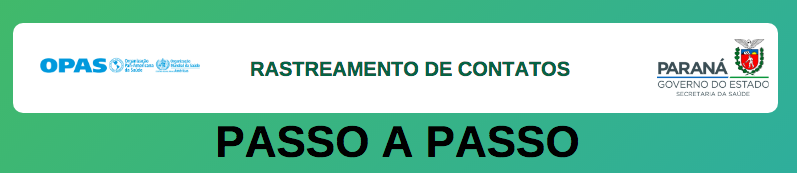 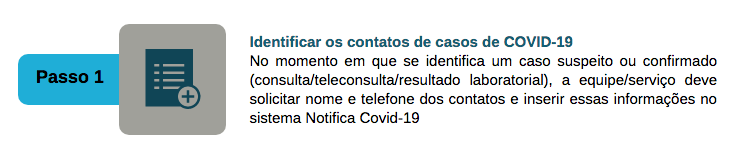 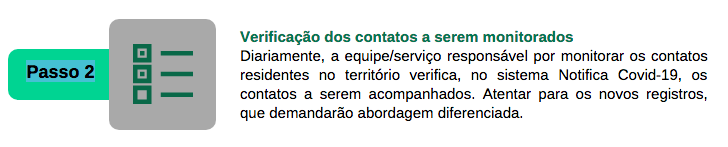 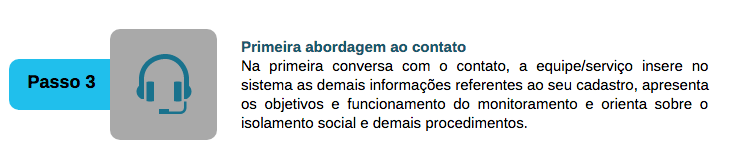 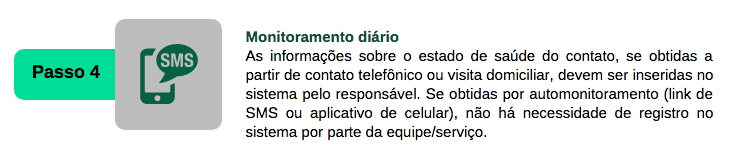 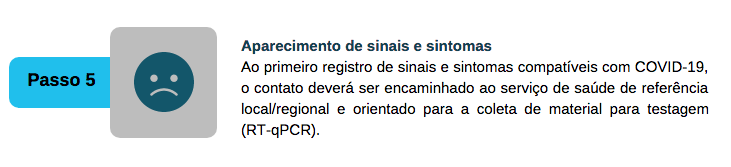 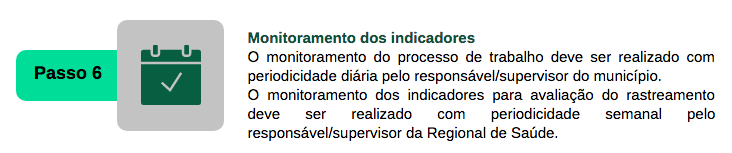 TRABALHO DE CAMPO
A. Identificação e cadastro do contato
Os contatos deverão ser informados pelo caso índice/fonte no momento do atendimento pelo serviço de saúde, na ocasião em que se define o caso como suspeito.
C. Encaminhamentos e desfechos do monitoramento do contato
TERMO DE RECOMENDAÇÃO DE AFASTAMENTO
*a partir último contato com caso índice
SISTEMA NOTIFICA COVID-19
PAPEL DA REGIONAL DE SAÚDE
Liberar login de acesso ao Sistema Notifica Covid-19 para os diferentes perfis, a partir de solicitação formal do Município;
Pactuar com os municípios a adesão à estratégia de Rastreamento de Contatos;
Apoiar tecnicamente os municípios na implementação da Estratégia de Rastreamento de Contatos: 
Monitorar, semanalmente, os indicadores municipais e regionais de rastreamento.
PAPEL DA SECRETARIA MUNICIPAL DE SAÚDE
Conhecer e comunicar a adesão ao monitoramento e rastreio de contatos; 
Sensibilizar o sistema de saúde pública e privada e demais parceiros para execução do projeto no território; 
Promover a divulgação e comunicação do projeto à população e demais instituições; 
Garantir que todos os protocolos de vigilância sejam seguidos; 
Garantir como contrapartida transporte às visitas de campo; 
Avaliar os indicadores municipais do plano de rastreamento e monitoramento de contatos.
PAPEL DO PERFIL USUÁRIO
Trabalhador de Unidade Notificadora que faz notificação de CASO;
Registro das primeiras informações do CONTATO:
 Nome*;
Telefone*;
Data do último contato do CASO com o CONTATO*;
Nível de relacionamento.

Esse perfil não tem acesso às informações do Rastreamento de Contatos no Sistema.
*dados obrigatórios
PAPEL DO PERFIL SUPERVISOR
Verifica no Sistema, diariamente, os novos CONTATOS do Município/Território a serem monitorados;
Distribui/relaciona, diariamente, os CONTATOS para as equipes cadastradas;
Pode iniciar o monitoramento no Sistema;
Monitora diariamente o desempenho das equipes e de cada rastreador;
Encaminha/soluciona situações identificadas como possíveis causadoras de perdas de seguimento;
Encaminha/soluciona situações que possam afetar negativamente o desempenho das equipes de rastreadores;
Monitora, semanalmente, os indicadores municipais de rastreamento.
PAPEL DO PERFIL RASTREADOR
Monitora, diariamente, os novos e antigos CONTATOS vinculados à sua equipe;
Alimenta, no sistema, as informações diárias do monitoramento;
Pode iniciar o monitoramento no Sistema;
Encaminha ao Supervisor as situações identificadas como possíveis causadoras de perdas de seguimento ou de comprometimento da produtividade;
Cumpre, diariamente, a meta de desempenho no rastreamento estabelecida pelo Município.
ORGANIZAÇÃO DA ESTRATÉGIA ESTADUAL
Colaboração Técnica:
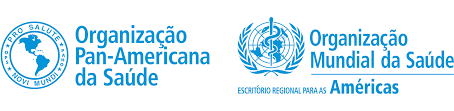 PORTARIA GM/MS Nº 2.358, DE 2 DE SETEMBRO DE 2020
Institui incentivo de custeio, em caráter excepcional e temporário, para a execução de ações de rastreamento e monitoramento de contatos de casos de Covid-19.
PRINCIPAIS PONTOS:
I - integração das ações da Vigilância em Saúde e Atenção Primária à Saúde;

II - Incentivo financeiro federal de custeio:

R$ 6.000,00 (seis mil reais) por profissional de saúde cadastrado SCNES (mínimo 20h semanais) ref. out/nov/dez;
PLANO DE COMUNICAÇÃO
Apresentar à população a estratégia de rastreamento de contatos e sensibilizar a sua participação de forma concreta e consistente.
REFERÊNCIAS:
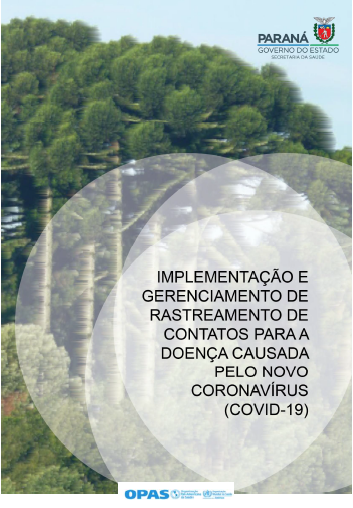 CVIE/DAV/SESA
Maria Goretti David Lopes
Acácia Nasr
Bruno Garcia
Eliane Benkendorf – Leste II
Fabíola Schirr – Leste I
João Crivellaro – Norte
Kátia Uchimura – Oeste
Rafael França – Noroeste
Vivian Walach
Wilse Almeida
Contato:
rastreamento.covid@sesa.pr.gov.br
(41) 3330-4768